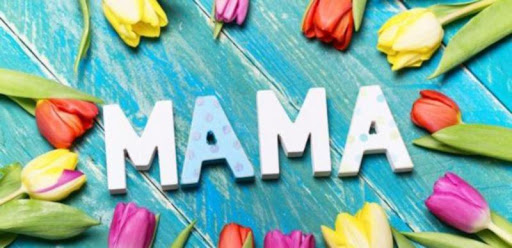 ,,KILKA CHWIL Z ŻYCIA MAMY”
Już na początku rozpoczynającej się przygody bycia MAMĄ, każda mama powinna otrzymać taki CERTYFIKAT   .
WSZYSTKICH MAM PRZEDSZKOLAKÓW Z WŁOSIENICY
Z pewnością każda MAMA zna ten moment z autopsji   
Nie bez powodu mówią, że MAMA ma w sobie duże pokłady siły , dla Niej niemożliwe staje się możliwe!
Każda MAMA  w ciągu dnia ma wiele czynności do wykonania.
Czynności ciąg dalszy…
Jeszcze zakupy, 
żeby w lodówce nie mieszkało tylko światło 
A to wszystko jest możliwe do wykonania, 
bo mamy przecież kilka par rąk   
W tym wszystkim nasze dzieci widzą to tak…  
Kiedy wieczorem po całym dniu wrażeń z najwyższej półki myślisz sobie, że wreszcie odpoczniesz   
Jednak rodzina jest dla NAS najważniejsza!!!
Tak więc…
Jednak nasze dzieci, to mali detektywi – zdemaskowały wszystkie MAMY   
Takie słowa z ust dzieci są największym podziękowaniem dla MAMY…
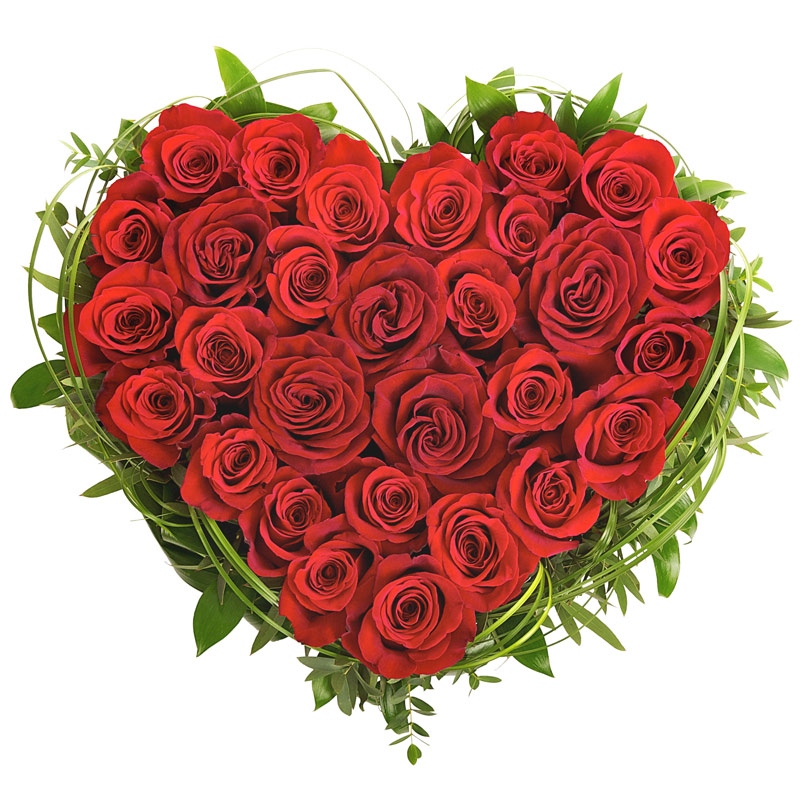 KONIEC!!!
W prezentacji zostały wykorzystane następujące źródła:
zasoby Google, demotywatory.pl, facebook.com/szczesliva